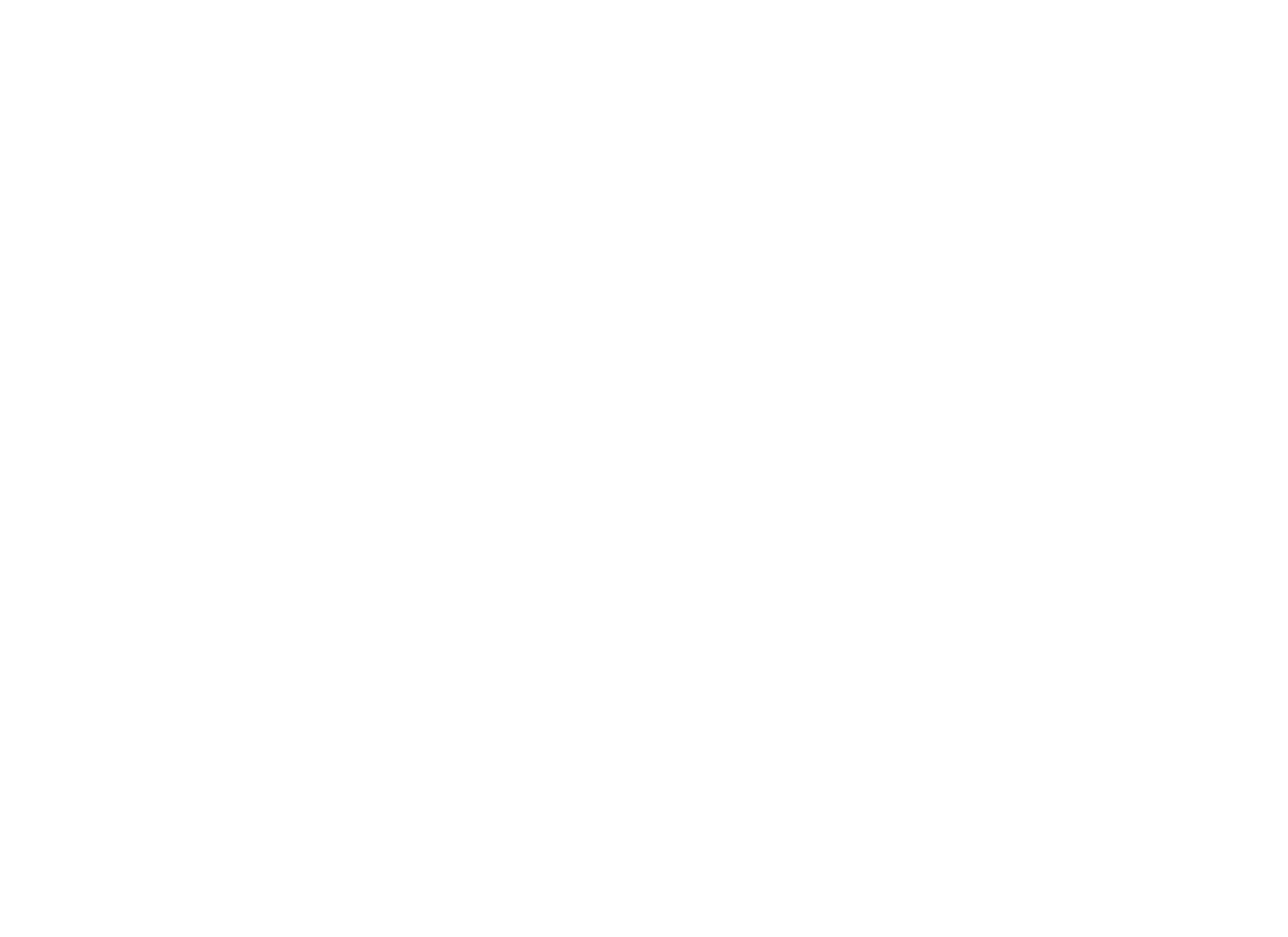 Purpose
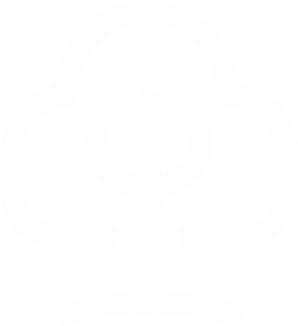 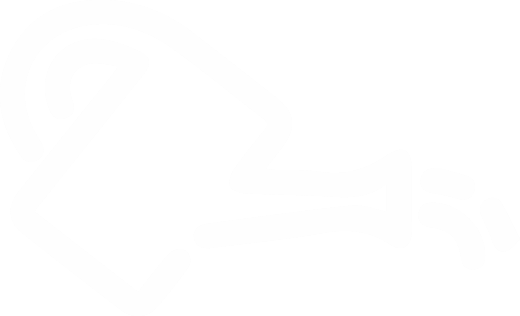 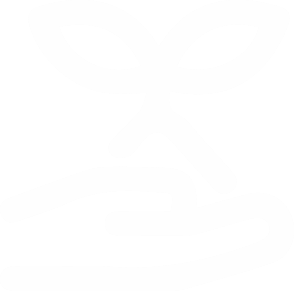 To assist local churches in
Reaching non-believers for Jesus
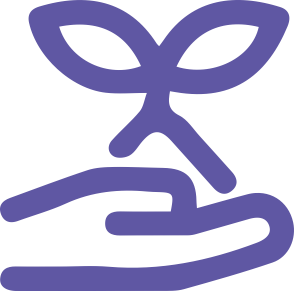 Establishing new believers in their faith
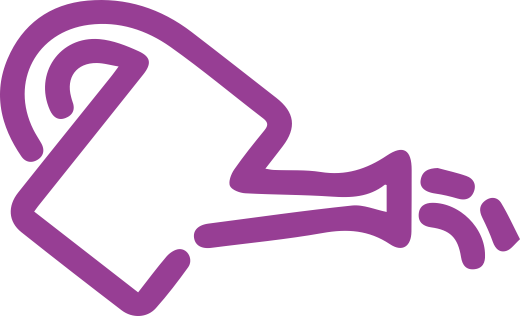 Walking with believers into Spirit-filled life
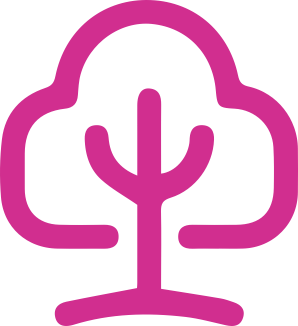 Mission
To assist local churches in...
Reaching non-believers for Jesus
Establishing new believers in their faith
Walking with believers into Spirit-filled life
[Speaker Notes: Article 2: SECTION 1-2]
Mission
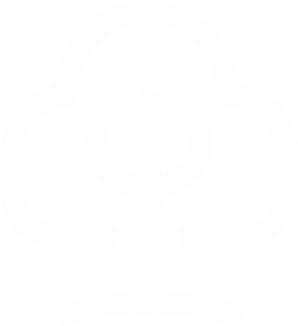 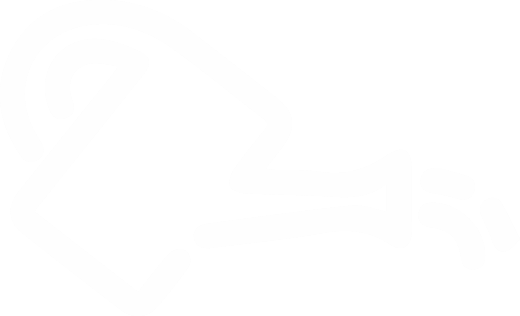 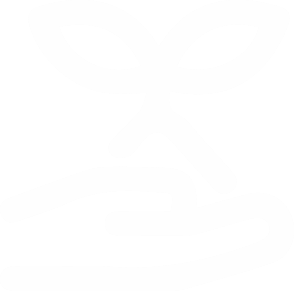 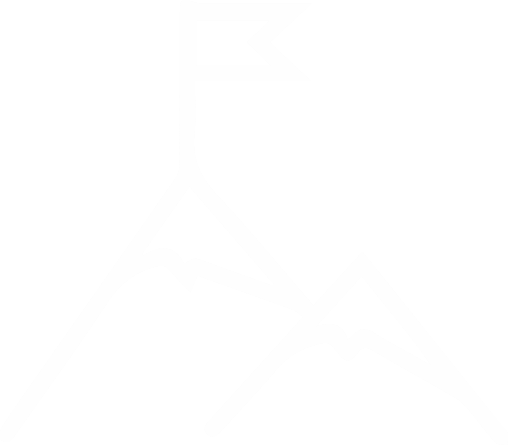 To carry out the Great Commission to children, youth, and adults in preparation for a lifelong journey of being and making Christlike disciples.
[Speaker Notes: Article 2: SECTION 1-2]
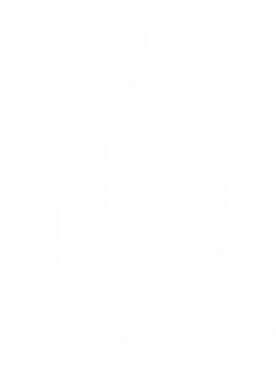 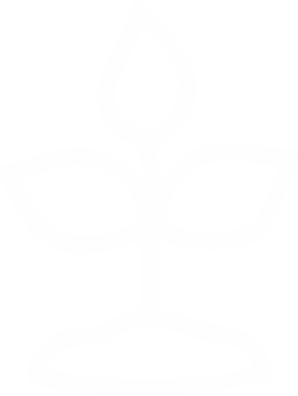 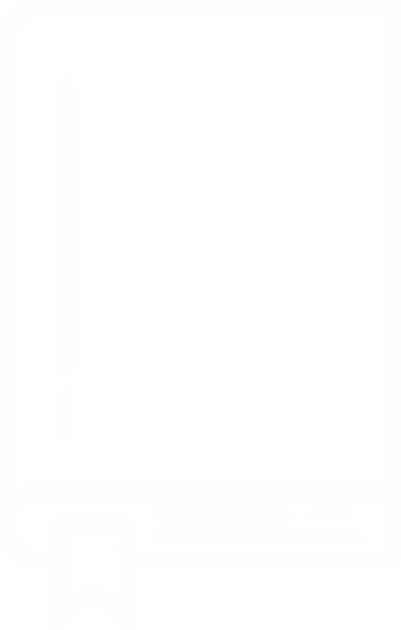 Five Core NDI Principles
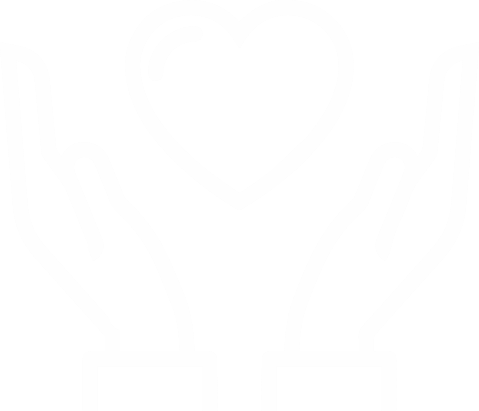 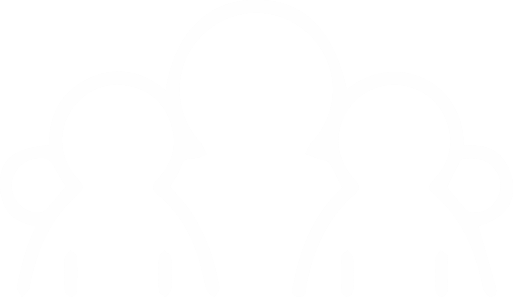 Compassionate
Outreach
Intentionally
Mentoring and
Equipping
Fervent 
Prayer
Comprehensive
Biblical Learning
Authentic
Relationships
This is a global mission.
[Speaker Notes: Article 2: SECTION 3-4]
Local NDI Board Responsibilities
Research, create, develop and approve discipleship strategies
Give NDI report at the annual church meeting
Keep in-line with Church of the Nazarene theology
Each church should have a local NDI board
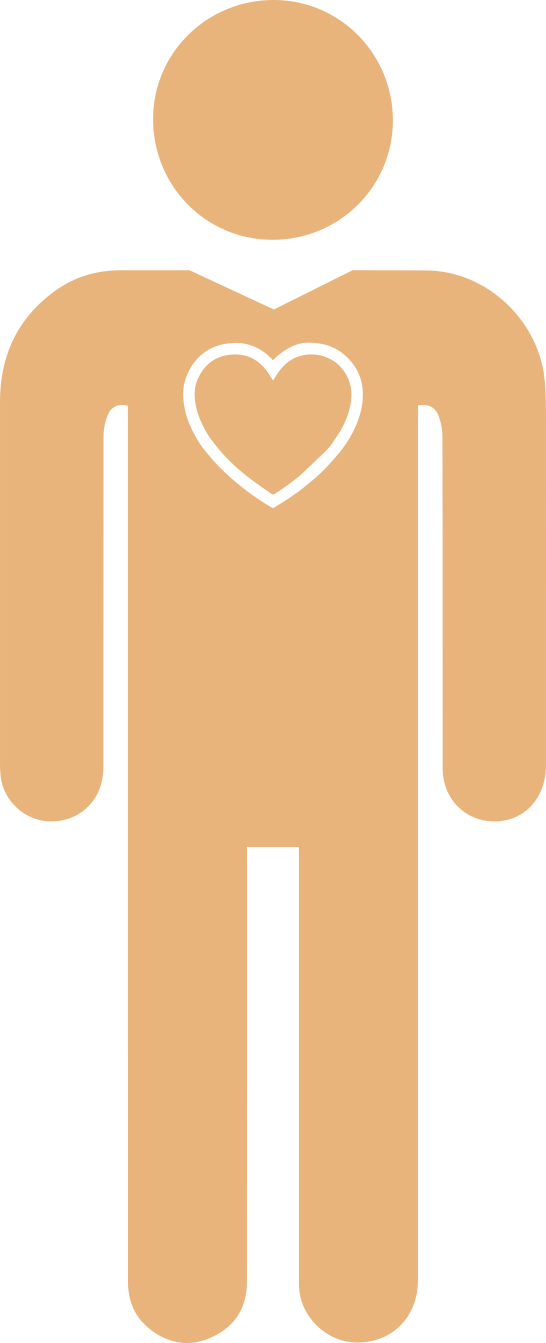 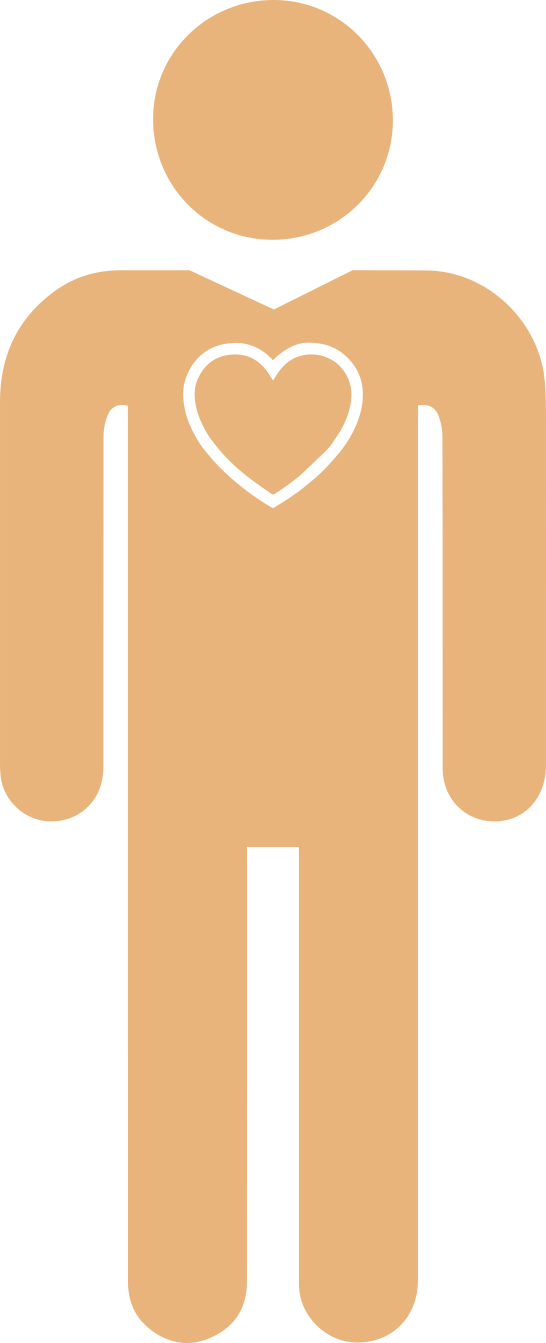 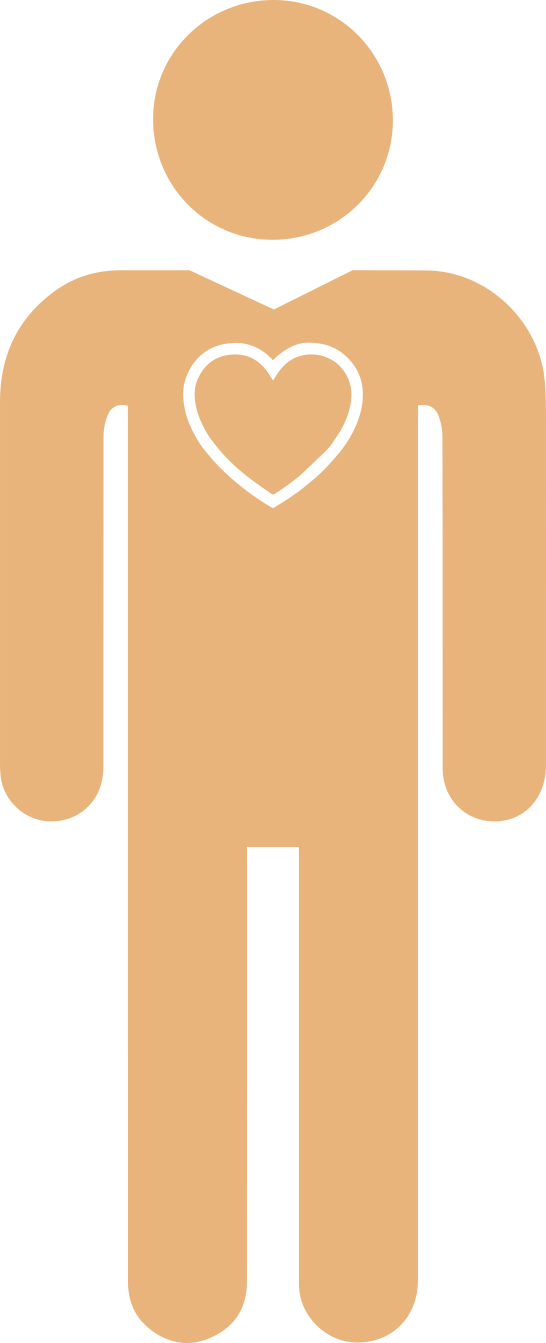 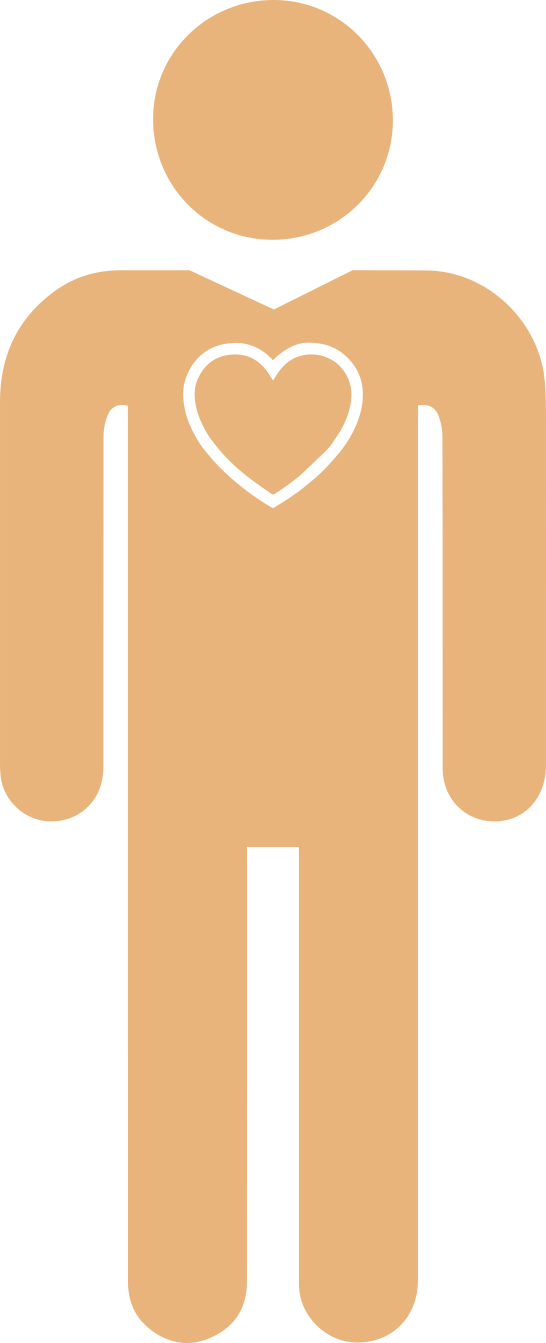 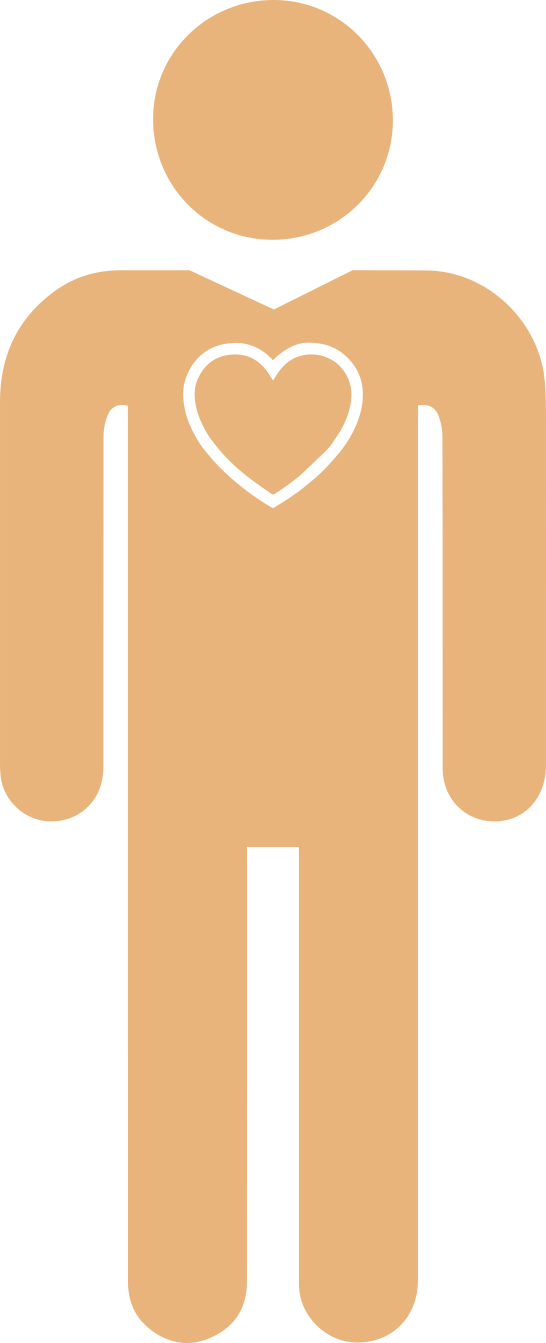 [Speaker Notes: Article 5: SECTION 1]
Local  NDI Leadership
Provides training opportunities
Plans regular meetings for NDI ministry leaders
Works with NDI board to make discipleship strategies
Reports local NDI statistics to the district
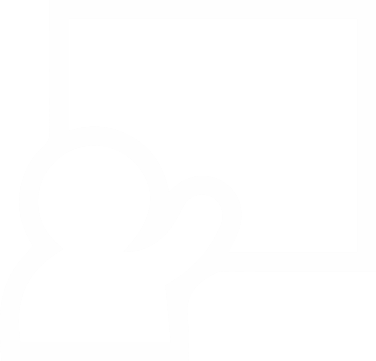 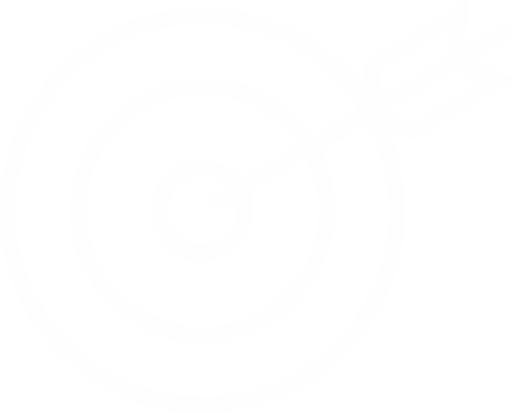 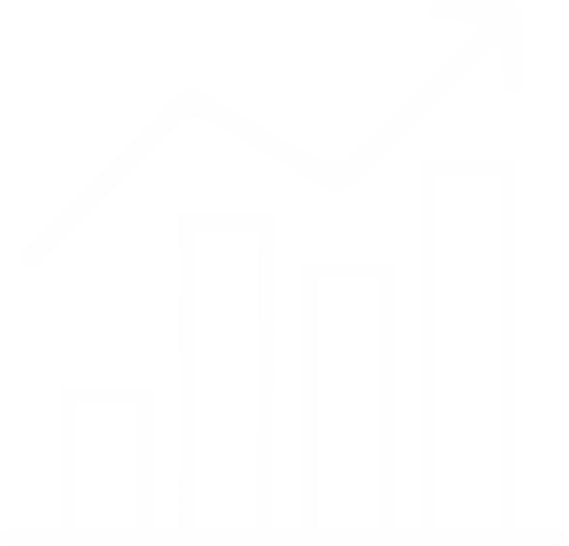 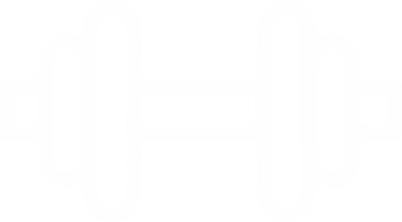 Elect an NDI President every year
Local NDI President Duties
Elect a NDI Secretary
Elect an NDI Treasurer
[Speaker Notes: Article 8: SECTION 1-5]
Choosing NDI Ministry Leaders
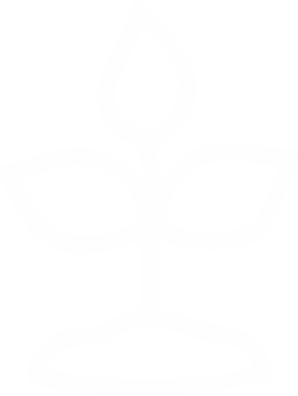 The local NDI board helps to approve suitable leaders for local ministries
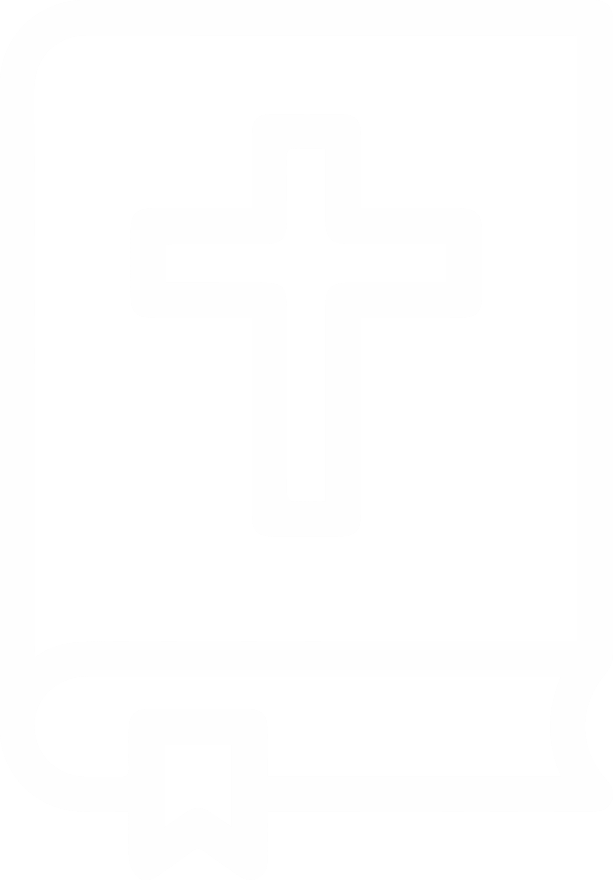 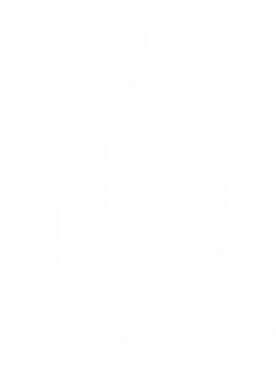 Leaders should be people who regularly..
Make Christlike Disciples
Read God’s Word
Pray
[Speaker Notes: Article 7: SECTION 1-3]
Local NDI Ministry Ideas
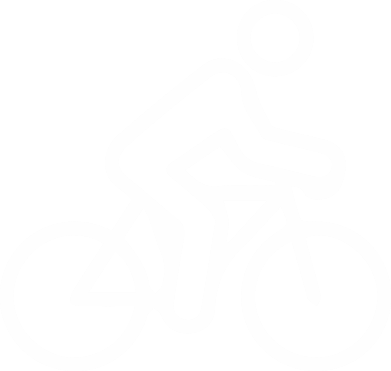 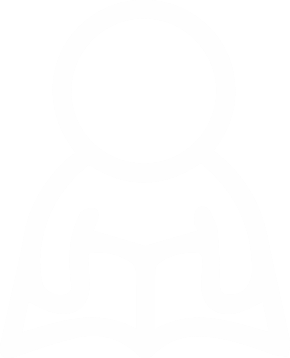 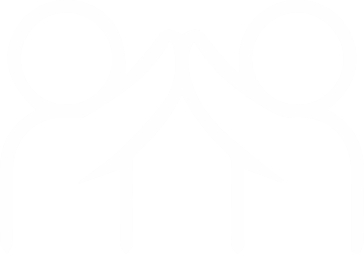 Sunday school classes for different ages
Home
(off-site) groups
One-on-one mentoring
Organize Sunday school classes for different ages (children, youth, adults), depending on the needs.
Home groups and one-on-one mentoring should last for a set period of time, with breaks in-between to form new groups.
[Speaker Notes: Article 6: SECTION 1-4]
How to Record NDI Attendance
How many people are being engaged in discipleship?
How many discipleship “touches” occur in a week/month?
Record this regularly and submit to the district
[Speaker Notes: Article 4: SECTION 1]
Accountability Care List (ACL)
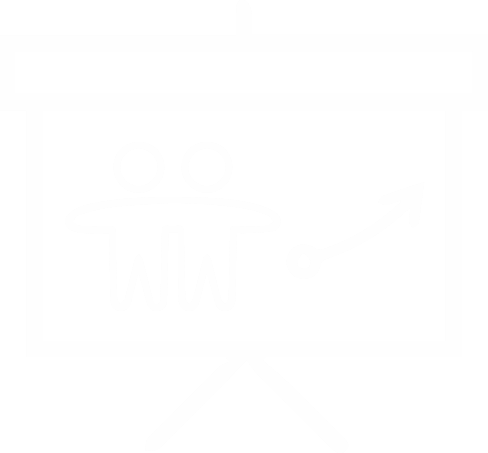 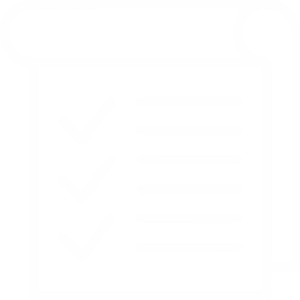 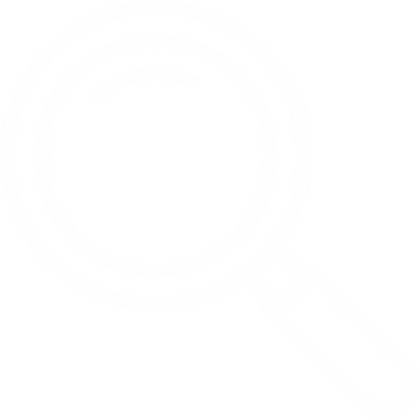 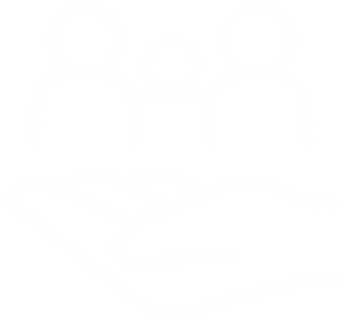 Keep a list with the name and contact information for every person who regularly attends any NDI ministries
This helps the church know who they are reaching.
Update the ACL quarterly
Report the ACL numbers in the Annual Pastor’s Report
[Speaker Notes: Article 3: SECTION 1-3]
Conventions and Elections
District NDI Convention
Global NDI Convention
Once every year
Once every 4 years
Who attends?
Who attends?
District superintendent
Pastors
NDI presidents
Local coordinators
NDI board members
District superintendent
District NDI president
NDI Field Coordinator
Four elected delegates
[Speaker Notes: Article 10: Section 1-3]
What is the Global NDI Council?
Global Council
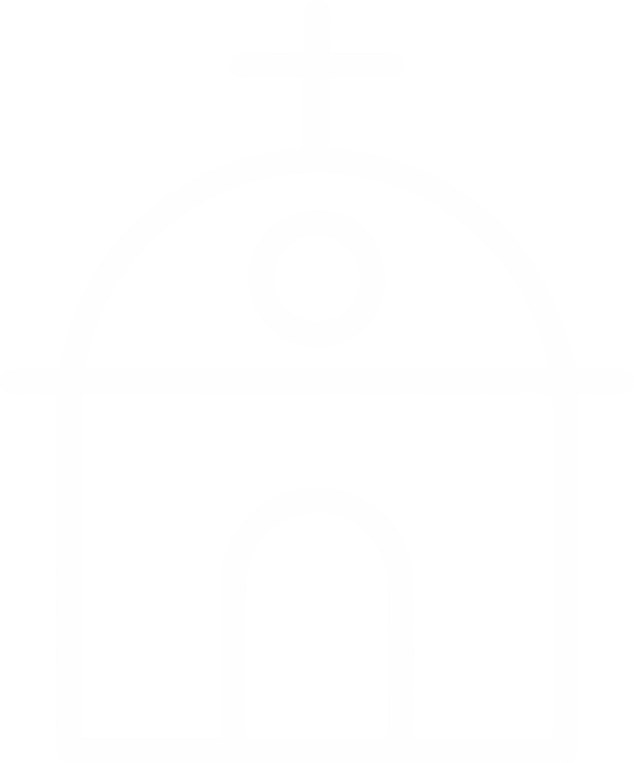 Purpose
“to guide, facilitate, and promote the total mission of NDI by working with regional, field, district, and local NDI leaders in connecting global strategies for effective disciple making.”
USA/Canada
Asia-Pacific
Local NDI 
leaders
District NDI 
Presidents
Mesoamerica
Africa
Field NDI 
Coordinators
Eurasia
South America
Regional NDI 
Coordinators
Global NDI 
Director
Purpose
“to guide, facilitate, and promote the total mission of NDI by working with regional, field, district, and local NDI leaders in connecting global strategies for effective disciple making.”

This council includes six regional NDI coordinators and the Global NDI Director.
[Speaker Notes: Article 11: Section 1]